TevatronGraduation Day
Tevatron Impact Symposium
Keynote
Lisa Randall
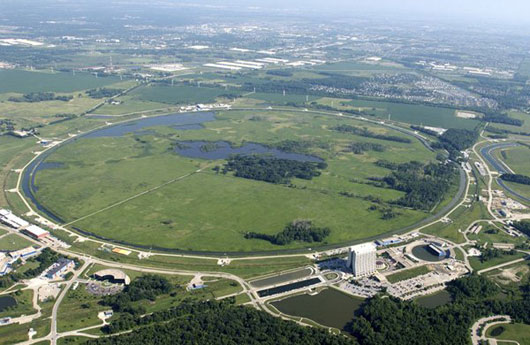 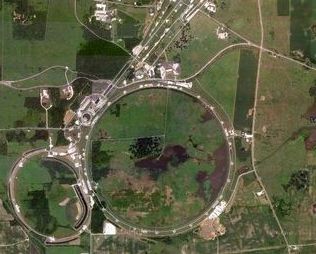 Graduation
grad·u·a·tion
   [graj-oo-ey-shuhn 
noun 1. an act of graduating;  the state of being graduated. 
2. the ceremony of conferring degrees or diplomas, as at a college or school. 

Today we celebrate the impact and legacy of the Tevatron
Both in terms of science and in its influence on technology and creative scientific thinking
Legacy
Momentous time in particle physics. 
Transition. 
Many eyes on LHC. 
But really what got a lot of us into particle physics was what was happening “next door.” 
Which is to say here in Batavia Illinois.
Spectacular successes
Advances both in technology
And science
As successful as it could have been 

Tevatron (and engineers and scientists who created and ran it)  graduate 
summa cum laude
My First Fermilab Experience
Predates Tevatron
Summer student 1982
Charm fixed target E516
(thanks to David Bintinger and Mike Sokoloff, Drasko Jovanovic, Chris Quigg)
Great opportunity to get acquainted with particle physics
Could dive right into analysis
Learn a number of things:
What I Learned
People and buffalo can live in close promixity
Feed corn never gets soft, no matter how long you cook it
(dinner party from fellow student…)
Chicago mayors buy the loyalty of the populace with some rather excellent free festivals:
Chicago Jazz Festival
Miles Davis AND Alberta Hunter (among others…)
And of course
Standard Model and its implications
Physics experiments  absorbing  
Fitting it all together very satisfying
And many excellent people involved
Other experiences
Stayed on site with other visitors
British experimenter returning from a drunken binge  
“CERN has to find the “bloody vector boson”
Made an impression.
“All the discoveries being made in America and it was time for Europe.”
Before the Tevatron.  
Impressive feats of ingenuity. 
Optimize existing facility
25 Major Years for Particle Physics
A quarter century of Tevatron 
Centerpiece from December 1985 until 2011
A quarter century of running of LHC preparation
Essentially same time frame
A quarter century of my physics career
And those of my cohorts
Achievements
Explored physics up to 1.96 TeV
Initial design luminosity 1030 cm-2 sec-1
Delivered over 400 times that to both D0 and CDF experiments
	A machine that ran BETTER than projected 

Many notable milestones  
Even when setbacks came back on target or better
 
 Many critical technological advances
The Energy Saver/Doubler
Bob Wilson originally intended to double energy from 500 GeV to 1 TeV
Key idea: reduce power consumption through superconducting magnets
Major technology advance we take for granted today
Allowed Tevatron with  original 6.3 km Main Ring
1970s development
1983 original commissioning
Fixed target accelerator that year
The Tevatron
Antiproton Source 1985
1st collisions with proto-CDF  
Real data starting in 1987
More 1988,1989
5 pb-1 at 1800 GeV cm
Design luminosity exceeded!
Run Ia, 1b (1993)
Impressive improvements
1.6 1031 cm-2 sec-1
60% Improvement over Run I goal
Main Injector Synchrotron andRecycler Storage Ring
March 2001 to Sept 2011
Luminosity goal 8 1031 (x 2.5) cm-2 sec-1
Setbacks but ultimately 3.4 1032 cm-2 sec-1
Again in excess of expectations
Peak luminosity grew by over 50 during ten years
Series of improvements throughout operation
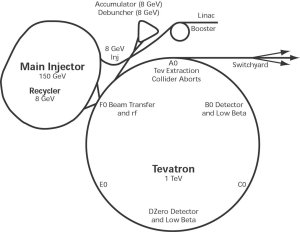 Technology Advances
Superconducting magnets
Used in all major accelerators since
Design issues addressed: strands, geometry, support, cooling, protection	
Recycler permanent magnets
Stochastic cooling of antiprotons
Other improvements you will hear about later…
Experimental Advances
Silicon Vertex Detectors
Introduced key possibilities for 3rd generation physics
Clever use of information that was being lost
Calorimetry
Triggering Techniques
Analysis Techniques
Not my focus but…
Impressive to watch development of machine
And experiments
Maximize use of the existing facility until its ultimate expiration date
Ingenuity, hard work, and diligence combined to get performance to where it was
Resulting in beautiful physics results…
Physics of the Tevatron:The Unsung Hero
Discovery 
Top quark in particular
Could have been other stuff had it existed at those energies…

AND precision measurements
At a hadron collider!
Precision measurements for electroweak physics, QCD, and flavor
Flagship achievement
Discovery of top quark 1995
ONLY place it was made for  15 years
After years of not finding it…
No reason to expect it to be so heavy
Heavy enough had to look for decays into b and W
Which themselves decay
Many analysis teams had to work together to find evidence and establish its existence
Since: mass measurement, cross section, interactions…
QCD
Jet cross sections
Gluon initiated jets
Parton distributions
Strong coupling measurement
Agreement with SM constrains physics beyond SM
Precision Electroweak
W mass measurement
Top quark mass measurement
Recall top mass parameter present in addition to ew parameters themselves
Isolating top depce determines (Higgs and) new physics constraints
Electroweak gauge boson production rates
Report Of The Electroweak Interactions Theoretical Issues Working Group. 
Mitchell Golden (Fermilab), H. Baer, Vernon D. Barger, U. Baur, Ikaros I.Y. Bigi, E. Eichten, Tao Han, C.S. Kim, D. Morris, Lisa Randall et al. Show all 14 authors. Nov 198914 pp. 
In *Breckenridge 1989, Proceedings, Physics at Fermilab in the 1990's* 112-125 and Fermilab Batavia - FERMILAB-Conf-90-043 (89,rec.Mar.90) 14 p
Presented at Conference: C89-08-15 FERMILAB-CONF-90-043-T,C89-08-15,FNAL-C-90-43-T 
Keyword(s): INSPIRE: talk | anti-p p: interaction | interaction: anti-p p | W: hadroproduction | hadroproduction: W | Z0: hadroproduction | hadroproduction: Z0 | photon: associated production | associated production: photon | electroweak interaction: validity test | validity test: electroweak interaction | jet: associated production | associated production: jet | jet: multiple production | multiple production: jet | quantum chromodynamics: validity test | coupling: (3gauge boson) | (3gauge boson): coupling | intermediate boson: mass | mass: intermediate boson | Z0: decay | decay: Z0 | angular distribution: asymmetry | asymmetry: angular distribution | postulated particle: Z' | Z': hadroproduction | hadroproduction: Z' | mass: Z' | Z': mass | grand unified theory: E(6) | Higgs particle: hadroproduction | hadroproduction: Higgs particle | mass: top | top: mass | Weinberg angle | numerical calculations | proposed experiment | bibliography | 2000-3600 GeV-cms
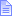 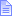 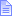 Radiative Corrections To Electroweak Parameters In Technicolor Theories. 
Mitchell Golden (Fermilab), Lisa Randall (LBL, Berkeley). May 199025 pp. 
Nucl.Phys. B361 (1991) 3-23
FERMILAB-PUB-90-083-T,LBL-29050,NSF-ITP-90-82
Tevatron also played role in precision electroweak studies
Not only in experiment but inspiring theory
Better understanding W boson mass was critical to theoretical developments
From ρ parameter and beyond
Other Heavy Flavor Physics
D Mesons
Mass, lifetime Bs
B baryons
Rare decays
Bs mixing 2006
Phenomenal achievement
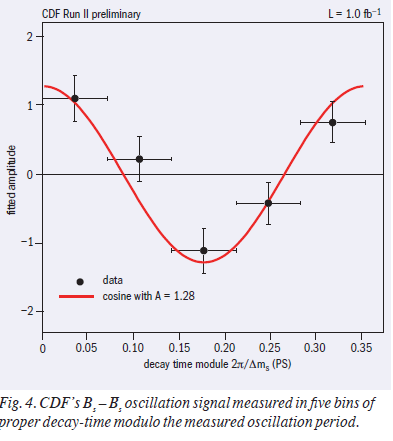 Inspired to StudyCP Violating Leptonic Decays
CP violating lepton asymmetries from B decays and their implication for supersymmetric flavor models. 
Lisa Randall, Shu-fang Su (MIT, LNS). Jul 199821 pp. Nucl.Phys. B540 (1999) 37-57Nucl. Phys. B540 (1999) 37-57
hep-ph/9807377,MIT-CTP-2755,CERN-TH-98-159 e-Print: hep-ph/9807377 Abstract: The lepton and dilepton charge asymmetries from Bd and Bs are predicted to be small in the standard model, whereas new physics could increase their values significantly. In this paper, we explore the use of the lepton asymmetries as a probe of the flavor structure of supersymmetric theories. In particular, we determine the sensitivity to parameters of various models. We find that in many interesting models which attempt to address the supersymmetric flavor problem, the mixing structure is such that it could be possible to detect new physics. The predictions are model dependent; with a measurement in both the Bs and Bd systems one can hope to constrain the flavor physics model, especially once squarks are detected and their masses measured. Thus, lepton charge asymmetries can be used as an alternative means of searching for new physics and distinguishing among potential solutions to the flavor problem. They are interesting precisely because they are small in the standard model and are therefore necessarily evidence of new physics.
Told not possible…
And of course…Higgs Physics
Constrain mass
Contributing to precision electroweak constraints
Excluding large parameter region directly
Even possibly seeing hint of decay into bottoms
For me…
Summer student experience
Working on SM precision EW
Working beyond SM
Seeing measurements we thought wouldn’t be possible get realized
Detailed understanding 
Truly inspirational
Role of Tevatron
Explore frontiers—energy or intensity 
Inspire people with what is possible 
Technological achievements
Not just gadgets—true advances in techniques and knowledge
Theoretical ideas
Inspire big thoughts
Key steppingstone on path to understand small scales
Study Small Scales
Reach for the Stars
Small scales as inspirational
And contain the real mysteries
Steve Jobs’ Words
Again, you can't connect the dots looking forward; you can only connect them looking backwards. So you have to trust that the dots will somehow connect in your future.
Honorary Degree
The Tevatron
June 11
All Evolved Lifeforms
xx